ΗΡΩΕΣ ΤΟΥ 1821
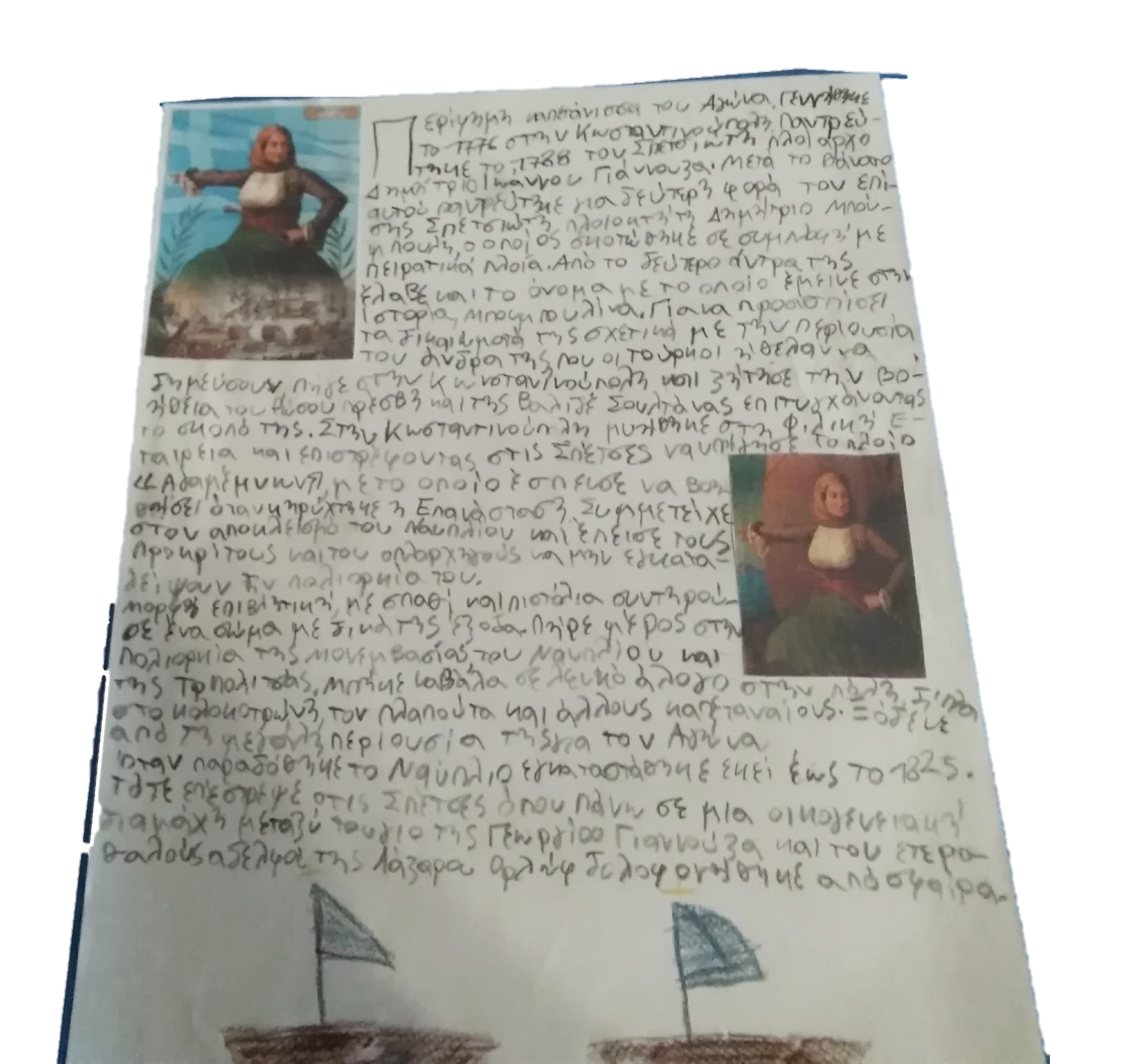 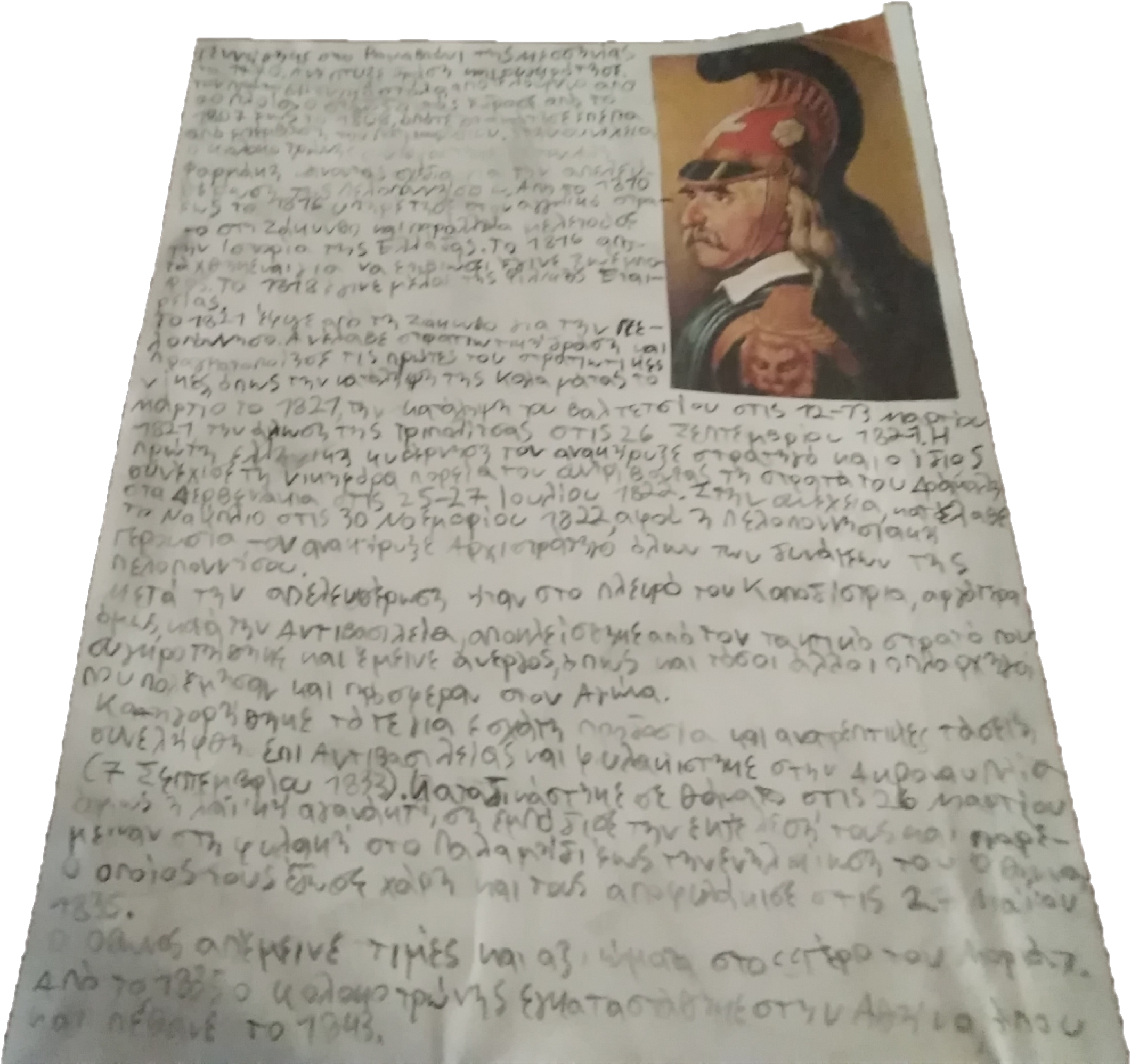 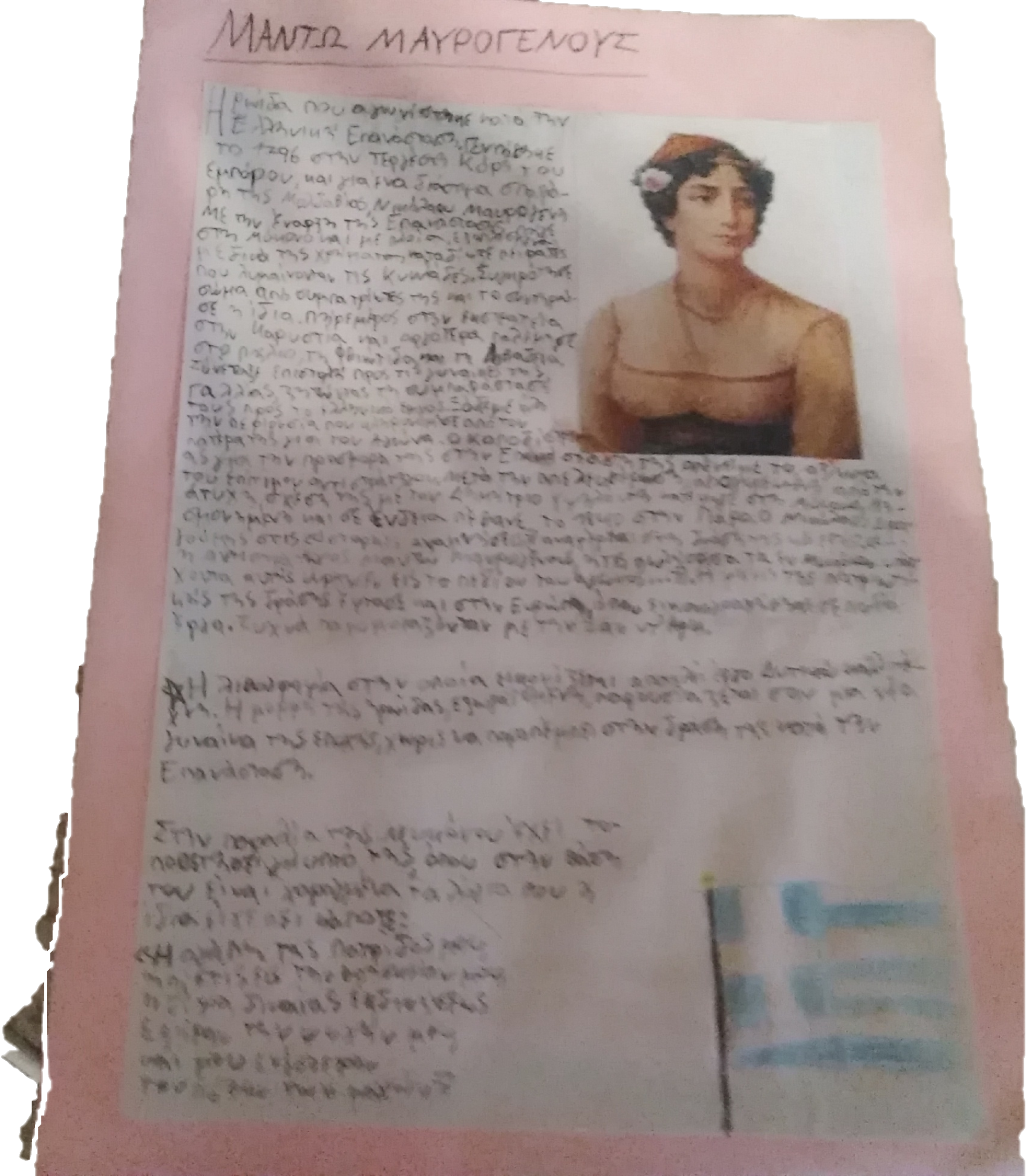